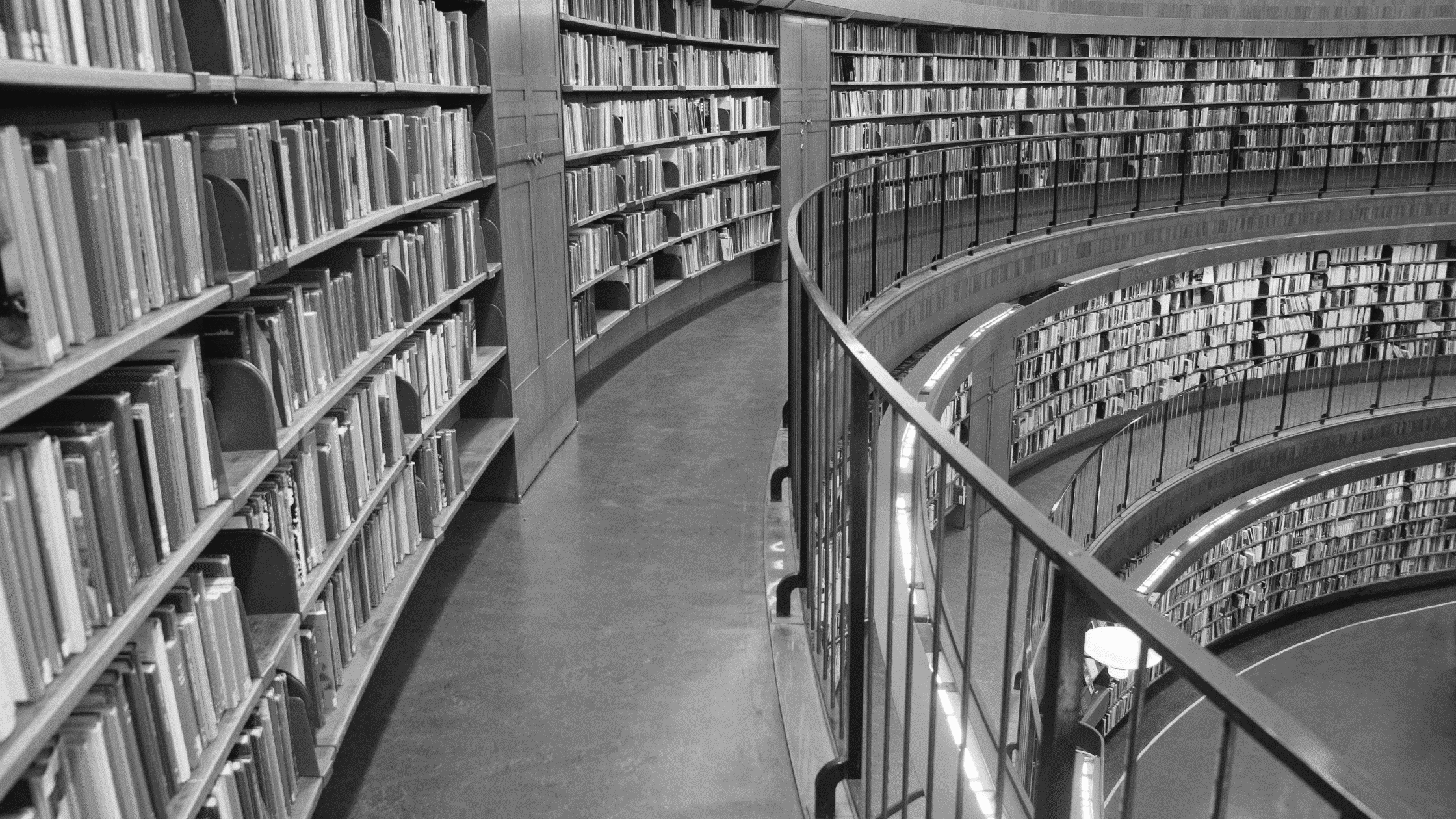 A könyvtári rendszer finanszírozása: az állam és önkormányzat szerepvállalása

Rostás Norbert
vezető-kormányfőtanácsos
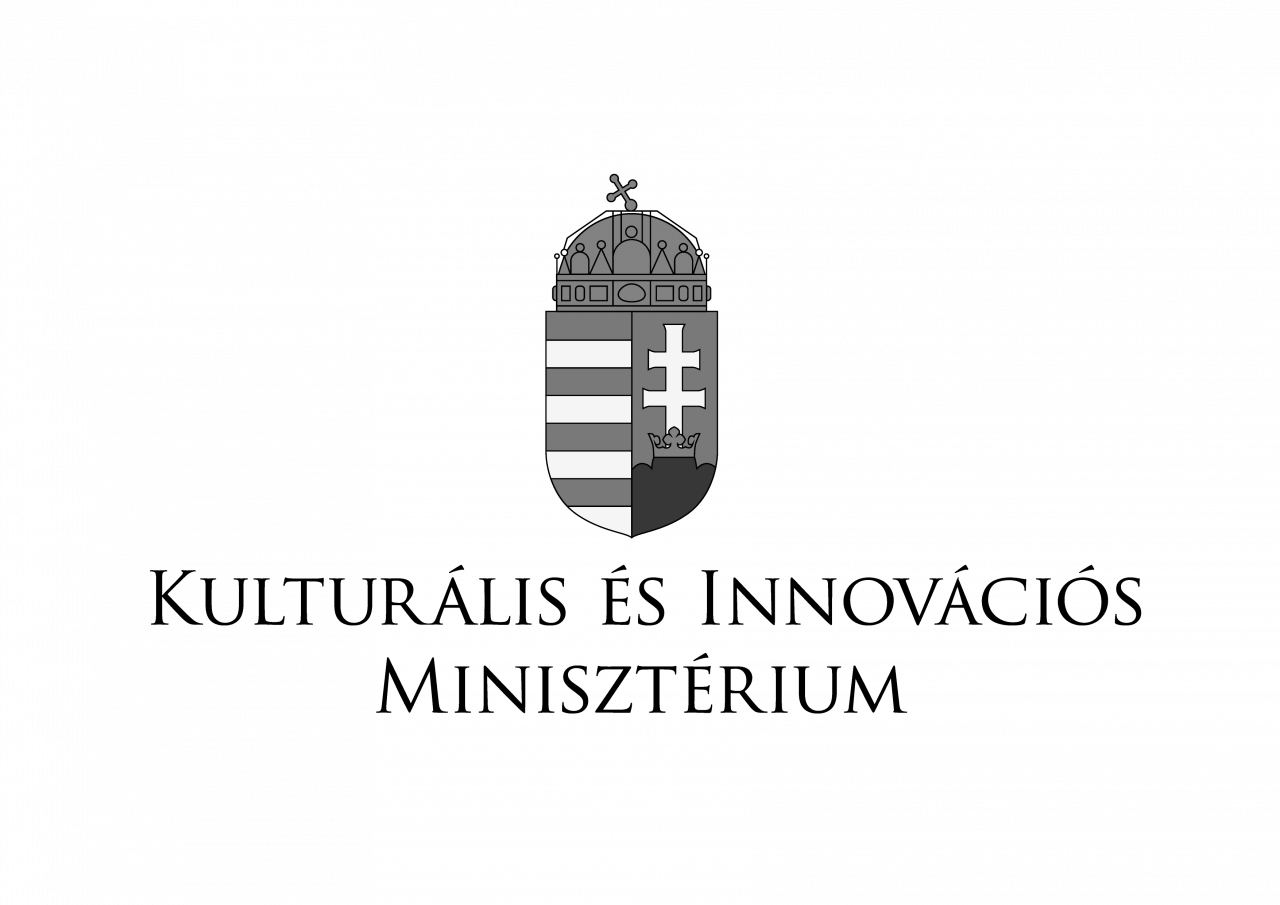 Szerepek meghatározása
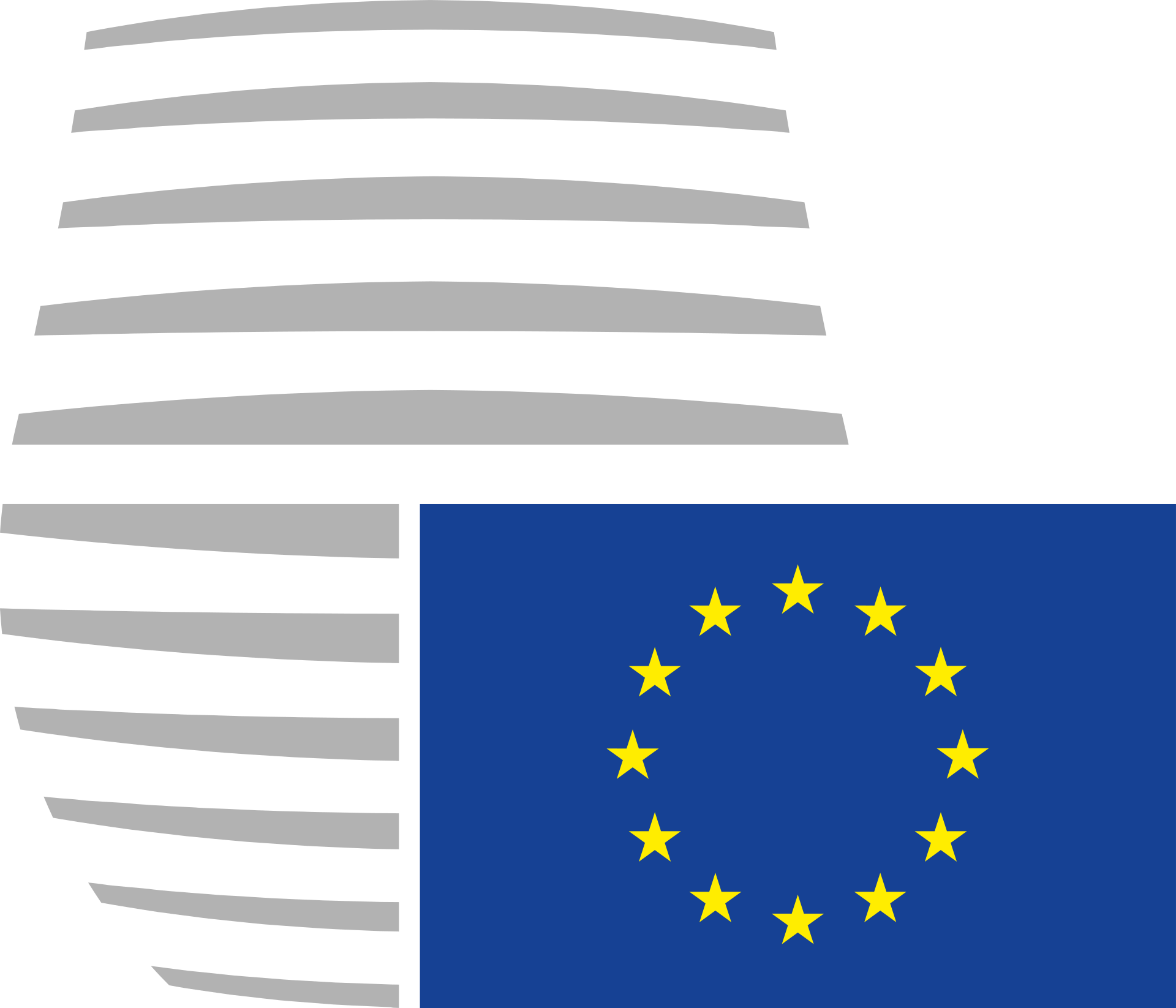 Your Text  Here
You Text  Here
A nem állami közszereplők
Magánszféra
Az állam
EU kulturális munkaterv 2019-2022
Normatív szubvenció / Feladatalapú támogatás
„A jobb kormányzáshoz tisztázni kell az összes érintett szereplő felelősségét és szerepvállalását.”
Pályázati rendszer
Kizárólagos fenntartói felelősség
Your Text  Here
Normatív szubvenció
Állami támogatás eloszlása
Könyvtárak
Közművelődés
A kistelepülési ellátás rendszere miatt kevesebbkönyvtári kiadás keletkezik; buszos ellátásban pedig gyakran nincs is ilyen.
A laikus nyelvhasználatban a „közművelődés” gyakran az általános kulturális szolgáltatásokat jelenti, jellemzően ide könyvelik a helyi rendezvényeket is.
39%
61%
Könyvtári célú felhasználás
Megyei könyvtárak költségvetése
KÖSZÖNÖM A FIGYELMET!
Your Text  Here
You Text  Here
Your Text  Here